Leadership development for Foundation Doctors: experiences and resources

30 April 2024


Ms Kirsten Armit | Dr Josie Cheetham | Dr Jamie Smyth | Dr Shehryar Khan |Miss Ria Bhandari
Who we are
What we will discuss today
Introduce the FMLM Leadership and management standards for medical professionals
Share research evidence about why medical leadership matters
Present resources available to support leadership development
Provide insights and top tips from the leadership development experiences of doctors in training and students.
About FMLM
To inspire and promote excellence in medical leadership to drive continuous improvement in health and healthcare in the UK
Leadership and management standards for medical professionals (3rd edition, 2021)
UK medical and dental professionals | All specialties | All career stages | All sectors 
www.fmlm.ac.uk/standards
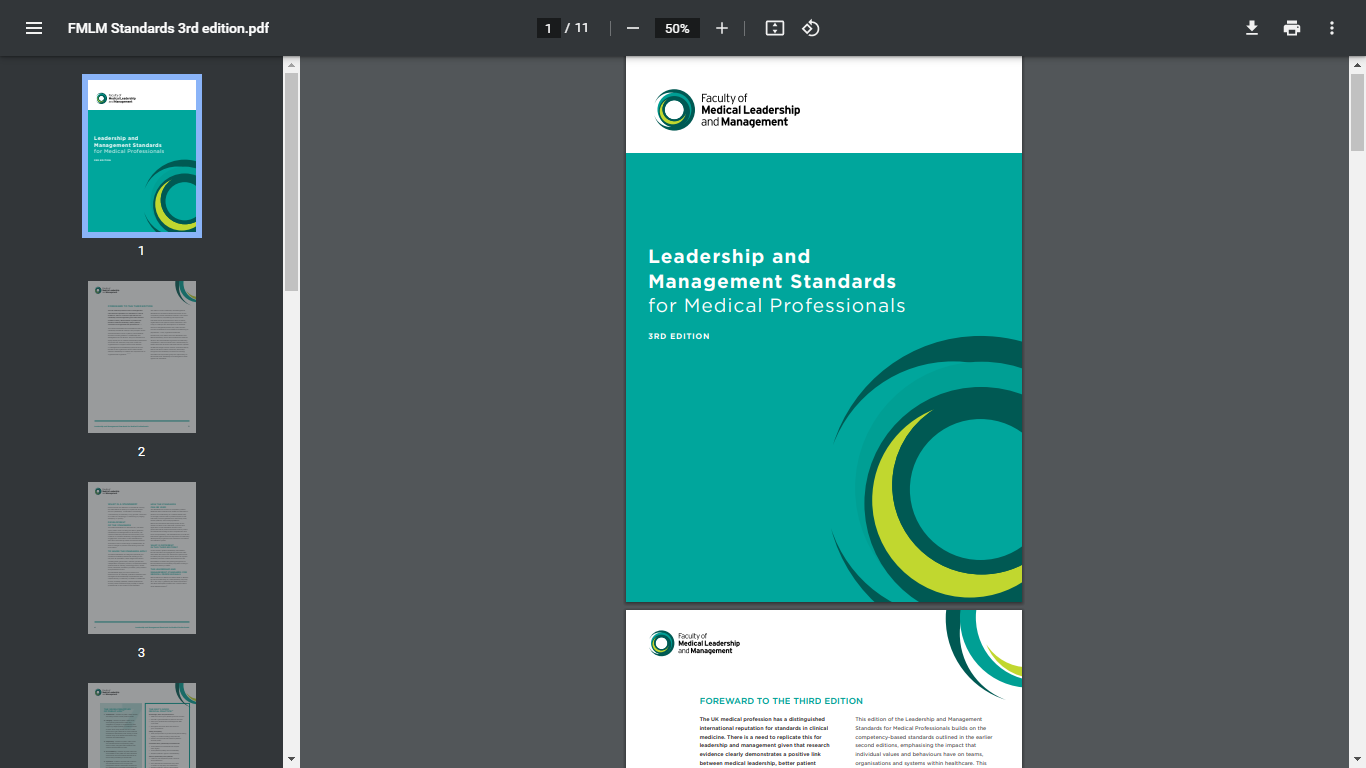 [Speaker Notes: The definition of the professional standards of medical leadership and management is long overdue given the importance of effective leadership to the quality of patient care, and the increasing accountability and responsibility faced by medical leaders.  Currently, there is no clarity regarding the expectations for medical leaders and no "gold standard" of achievement against which applicants for medical leadership and management roles can assess themselves and be measured.
 
The UK medical profession has a distinguished international reputation for clinical standards; it needs to replicate this for leadership and management.  This was emphasised in the 2012 ‘Report of the Mid-Staffordshire NHS Foundation Trust Public Inquiry’ which called for “stronger healthcare leadership” and “the recognition that healthcare management and leadership is, or should be treated as a profession”.]
Experiences developing and applying leadership
Leadership: my journey
GPST3
GPST1
GPST2
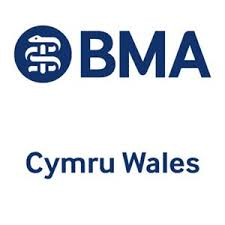 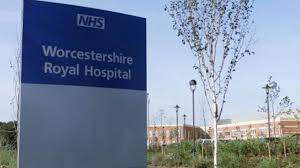 CT2
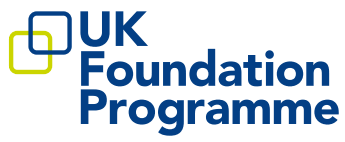 F1
F2
Year out
CT1
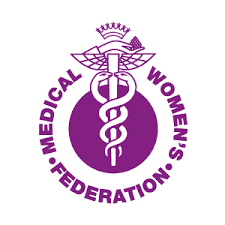 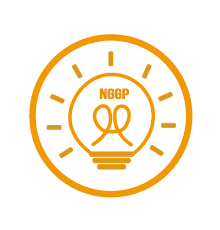 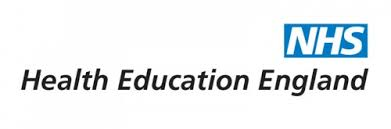 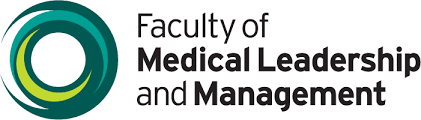 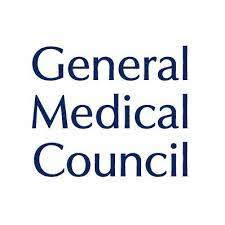 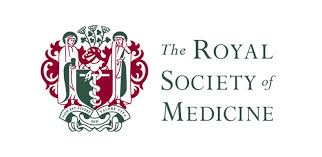 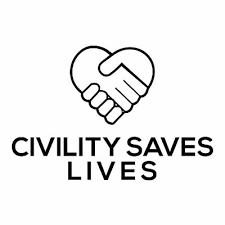 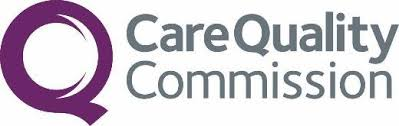 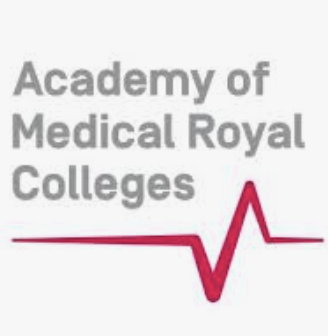 Informally, as a doctor in training
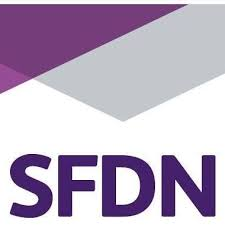 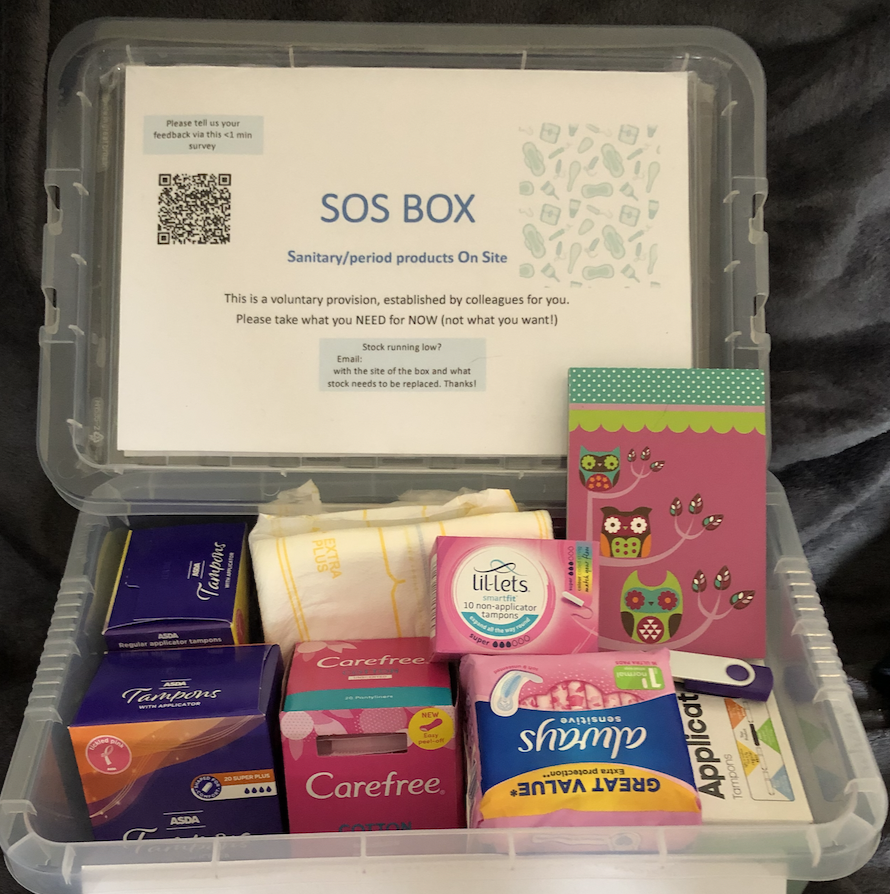 The TSG: leadership is for all
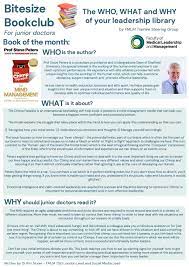 Case studies
Collating opportunities
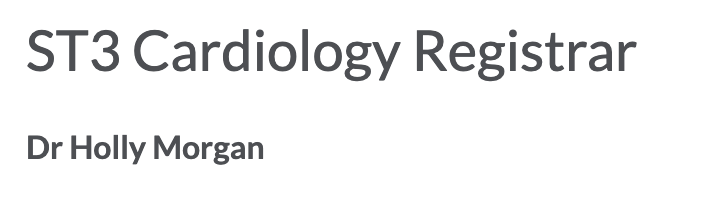 Toolkits
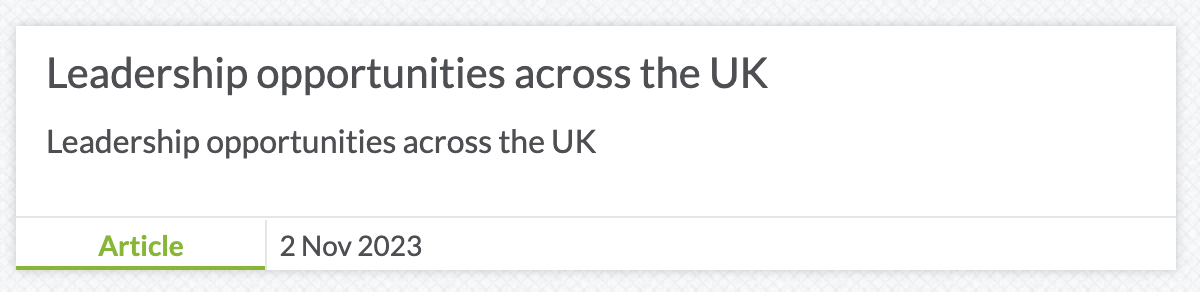 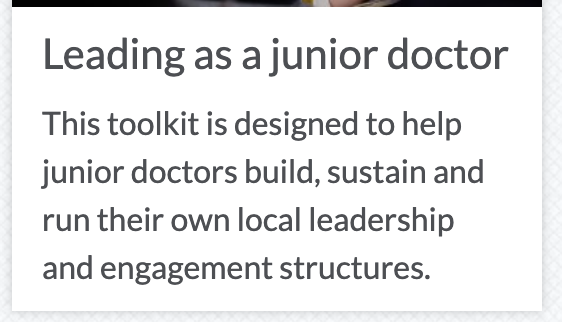 X book club
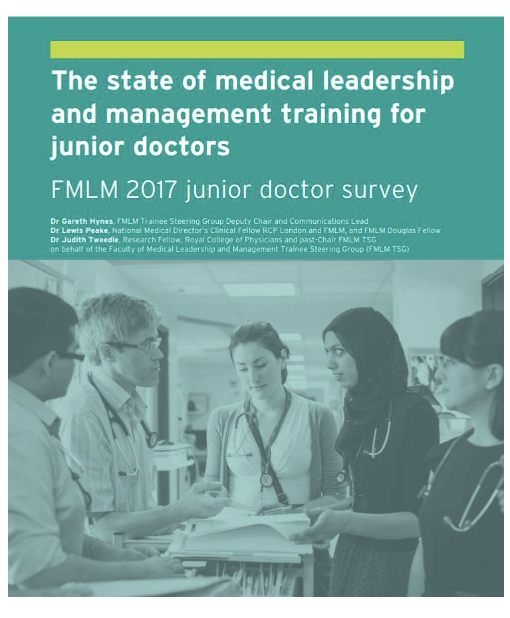 Report from surveys and focus groups
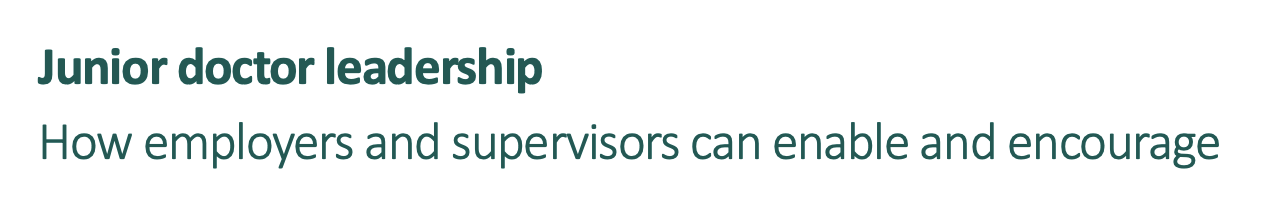 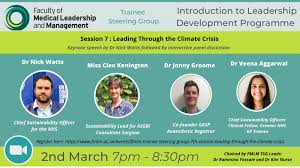 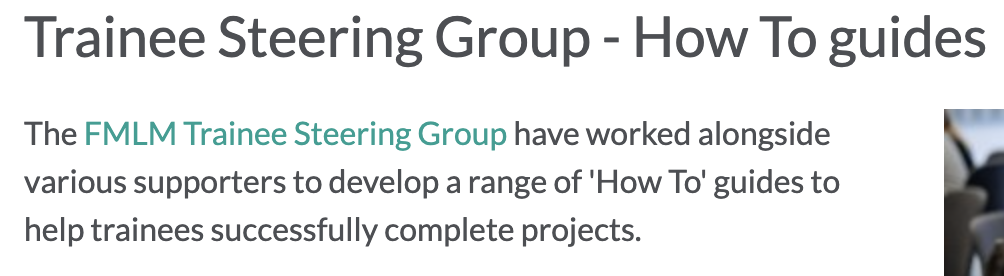 Free leadership webinar series
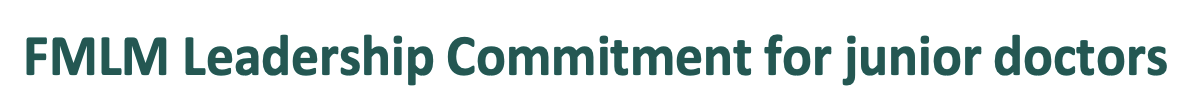 Leadership as a Medical Student
Top tips!
Why leadership matters
“Leadership is the most influential factor – every interaction by every leader every day shapes the culture of the organisation and communicates values.” 
(Prof Michael West, Lilly lecture, 2015)
Leadership effectiveness associated with higher ratings of clinical governance and lower patient complaints. [1]
Relationship between leadership and patient complaints - explained by care quality climate ie a collective commitment to put the needs of the patient first, regardless of other operational pressures. [1]
Strong association between HR practices (appraisal, training, teamworking) and patient mortality. [2]
UK public enquiries into health service failures repeatedly point to the lack of clinical leadership and need for clinical leadership.
“The recognition that healthcare management and leadership is, or should be treated as a profession, is important.” [3]
Why medical leadership
Involvement of doctors at a senior strategic and organisational governance level has a positive impact on clinical engagement, staffing ratios and organisational (quality and financial) performance. [9-22]
Assumed that positive effects due to:
combination of knowledge and credibility, which leads to better decision-making, and engagement from clinicians throughout the organisation in quality improvement initiatives [9,10,22] 
hybrid status made them potential ‘boundary spanners’ who strengthen the capacity of organisations and systems to improve the quality of services. [23,24]
MDs undertake several important areas of work: translation, diplomatic, repair [24]
Organisations with greater medical engagement have lower mortality rates, fewer serious incidents, higher levels of service provision, sound financial status, higher delivery of targets and core standards. [27]
Supporting resources
Guidance to support leadership development and assessment (for supervisors, educators, trainers) 
https://www.fmlm.ac.uk/members/resources/leadership-and-management-development-and-assessment 

Commitment to junior doctors (aimed at employers)
https://www.fmlm.ac.uk/members/resources/fmlm-leadership-commitment-for-junior-doctors 

Toolkit for junior doctors on leadership
https://www.fmlm.ac.uk/members/resources/leading-as-a-junior-doctor

Webinars
https://app.medall.org/event-listings/fmlm-tsg-leadership-webinar-for-international-medical-graduates
https://app.medall.org/contents/v-leadership-and-management-for-foundation-doctors
https://app.medall.org/contents/v-leadership-fellowships-the-what-why-and-how
Contact details